Help us say yes webinar:Legal Aid: Initial applications: Family
Merits team
April 2022
Technical tips for this webinar
Please put yourself on mute during the webinar
You can ask us questions at the end of each session through the ‘meeting chat’
Click on the ‘meeting chat’ to ask a question
You can keep the meeting chat open throughout to view other people's questions
Email us if you experience technical issues during the webinar:  
communicationsdepartment@justice.gov.uk
Camera and audio off when icons appear like this:
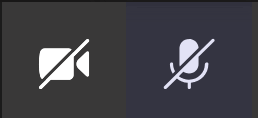 Click here to view the meeting chat
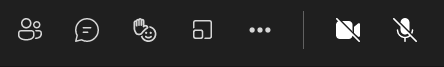 2
Help us say yes webinar: Civil merits team: Initial applications: ‘Getting it right first time’
Content
3
Help us say yes webinar: Civil merits team: Initial applications: ‘Getting it right first time’
Initial applications: Family: Merits assessment
Purpose of the webinar:
To assist you in completing the initial application and providing the information we need to make our decision
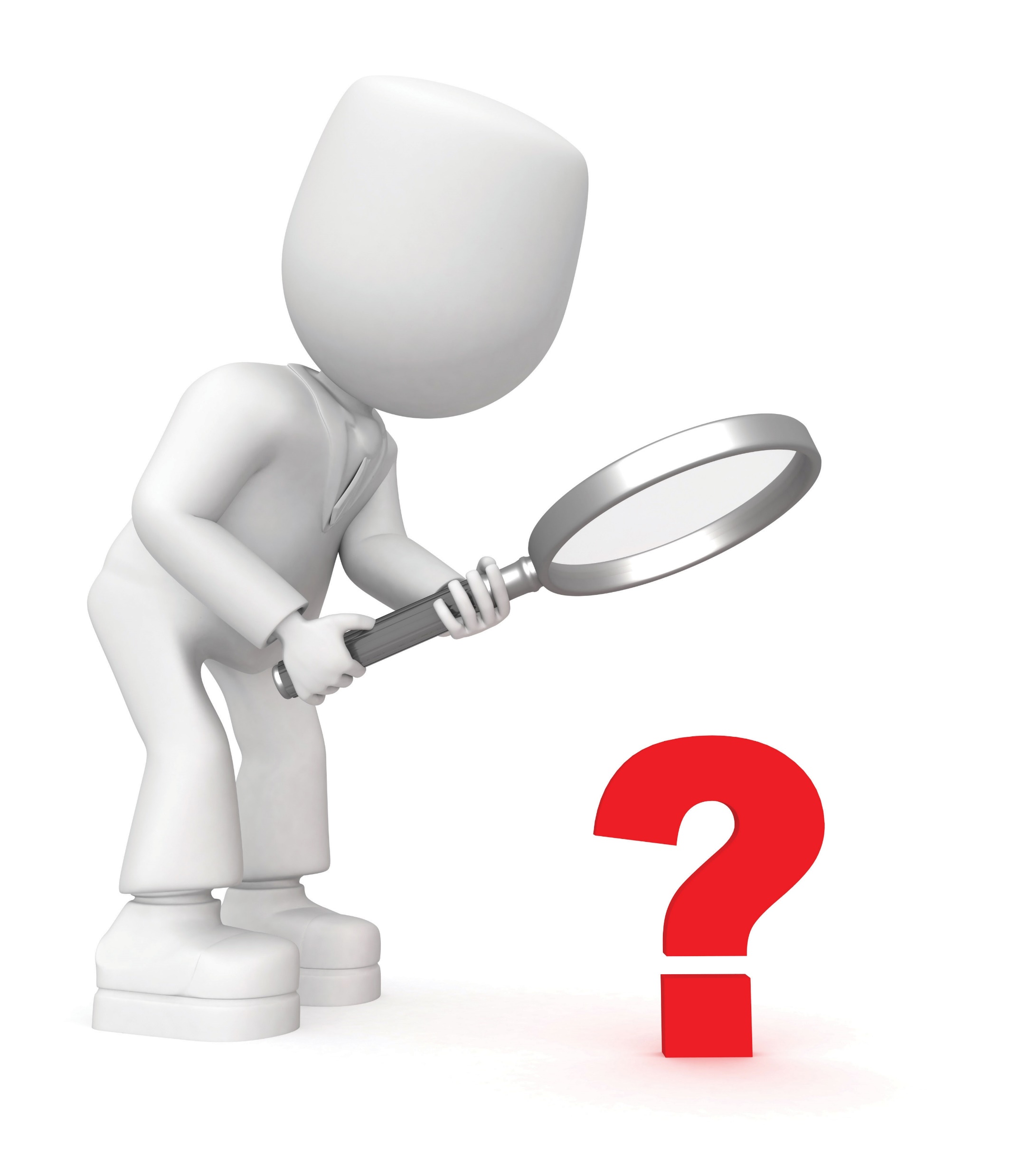 By the end of the webinar, you will have an understanding of:

The right information to enable us to make a decision first time
How to make it easier for the decision to be a grant of funding
What issues to address and what information we need
The common problems encountered with evidential requirements
4
Working with others to achieve excellence in the delivery of  legal aid
The initial applicationPeter Reed
Delegated Functions
Applications can be submitted under the single or dual stage process:

Dual stage: Emergency application followed by a separate substantive amendment

Single stage: Emergency and substantive elements submitted together

It may be more appropriate to use the dual stage option when you anticipate a need to further delegate, before the LAA can make a determination on emergency application

If you submit a non-delegated functions emergency, rather than delegating, please explain why delegated functions have not been used
Interests of Justice Test (Merits Regulation 46(b):

Do the services sought need to be provided before there would be time for LAA to make determination on a substantive application?

What is the seriousness of the consequences of those services not being made available on an emergency basis?

More detail at para 7.28 – 7.30 Lord Chancellor’s Guidance Section 4 LASPO
6
Help us say yes webinar: Civil merits team: Initial applications: ‘Getting it right first time’
Matter types, proceedings and scope limitations:
Please remember: 

Public and Private law matter types cannot be “mixed” and are unable to go on the same certificate, except:
In Special Children Act proceedings: If applications that would normally be Private Law matters (e.g. CAO) are being heard within care /supervision proceedings, they can be added to the certificate as “related proceedings”

When using delegated functions, please add the appropriate limitations to both emergency and substantive applications

If delegating for a higher costs limit than the default £2250, please include reasons for the increased limit in the statement section of the CCMS Merits Report
7
Help us say yes webinar: Civil merits team: Initial applications: ‘Getting it right first time’
Statement of case and supporting documentsStephen Spittlehouse
8
Domestic abuse
Set out the history of previous incidents together with the most recent that have led to the current application.

If there has been a delay in seeking an injunction, please explain why that is the case and why you consider the court will still make an order.

Address the question of proportionality:
Explain why alternatives such as sending a warning letter, or notifying the police, are not appropriate
If the police have been notified, explain why insufficient protection is currently in place

If bail conditions are in place, please explain the reason(s) why your client separately requires a protective injunction

If acting for the respondent, please set out:

A detailed response to the allegations (a blanket denial is insufficient)
Any effect an order will have on other matters between the parties, for example child arrangements
Why the matter cannot be settled by way of an undertaking
9
Help us say yes webinar: Civil merits team: Initial applications: ‘Getting it right first time’
Private Law Children & Finances
Ensure you have relevant domestic abuse or child protection evidence to bring the proceedings into scope for legal aid.

If acting for the applicant in the proceedings, upload correspondence with the other side or their solicitors with a view to settling matters.

If acting for the respondent, upload:

	The application made by the applicant,
	Any orders made to date
	Any expert or CAFCASS report (if applicable) 

In finance proceedings, set out the details of the assets in dispute. In trust of land proceedings, please tell us how the client has acquired an interest in the property.

In all cases, please set out:

	The circumstances of the case
	The issues in dispute
 	Any steps taken to reach a settlement
10
Help us say yes webinar: Civil merits team: Initial applications: ‘Getting it right first time’
Public Law Children
If seeking to be joined as a party in care proceedings, please set out the client’s involvement in the child’s life and what role they seek in the future.

Provide any assessments of the client. If unfavourable, please tell us why the report conclusions are to be challenged.

If seeking to discharge a care order, please set out:

What changes have been made since the original order
Whether any approach has been made to the local authority
The basis upon which you seek to persuade the court the order is no longer required.

If seeking contact with a child in care, set out what approach has been made to the local authority and how contact has progressed to date.
11
Help us say yes webinar: Civil merits team: Initial applications: ‘Getting it right first time’
Evidential requirements: Domestic abuse and child protectionPeter Reed
12
Overview
Requirement for legal services provided under paras 12 and 13, Part 1, Schedule 1 of LASPO

Not a requirement for legal services provided under para 10: Unlawful removal of children.
Applications not within the definition of para 10 will require gateway evidence

‘Evidence Requirements for Private Law Family Matters’ provides comprehensive guidance on the evidence LAA can accept for those matters falling under para 12 and 13

Whilst it is not a pre-requisite for evidence to be dated, this does become a requirement in circumstances where funding is granted under delegated functions

Please do not answer “Yes” to the “Cross Border Disputes” question when submitting an application
13
Help us say yes webinar: Civil merits team: Initial applications: ‘Getting it right first time’
Proceedings for which evidence is required
14
Help us say yes webinar: Civil merits team: Initial applications: ‘Getting it right first time’
Evidence
Where possible, encourage organisations providing supporting evidence to use the template letters provided on GOV.UK website. 
Before uploading the evidence, check it contains all of the required information and the format of the template has not been altered.

‘Arrest for a relevant domestic violence offence’ and ‘Ongoing criminal proceedings’ are time sensitive. 
It will be necessary to provide alternative evidence if charges are not brought or the opponent is not convicted.

It can be useful to specify the items of evidence provided because some documents can satisfy multiple elements of the requirements.
‘Letter or report from an Appropriate Health Professional’
Evidence must confirm the injuries or condition were consistent with those of a victim of domestic abuse
‘Letter from organisation providing domestic violence support services’
Evidence must include:
a description of specific matter relied upon to support judgement
a description of the support provided and
a statement of the reasons why the client needed that support
15
Help us say yes webinar: Civil merits team: Initial applications: ‘Getting it right first time’
Hints & tipsStephen Spittlehouse
16
Merits
Deprivation of Liberty:

If it is being heard within ongoing care proceedings you can amend the existing ‘Special Children Act’ certificate by adding a ‘hearing’ limitation and free-typing the proceeding wording.
If it’s timetabled separately from care proceeding you will need to submit a separate means and merits tested application for Inherent Jurisdiction of the High Court.

Injunction and Children Proceedings:

You can delegate for injunction and children proceedings, relying on the injunction to bring children matters into scope, as long as:
The orders are obtained at the same time
Copies of the orders are uploaded in support of the application
If the orders are not available when you submit the application, confirm the applications were made at the same time in the statement in the merits report.
17
Help us say yes webinar: Civil merits team: Initial applications: ‘Getting it right first time’
Merits
Injunctions

Although it is perfectly acceptable to submit the client’s statement to court in support of an application, we still need to know whether a warning letter was sent and /or police involved and if not why not. This can be included in the merits report or in a separate statement.

Final Hearings

If applying for an amendment to go to final hearing, please upload the order listing the case for that hearing.

Costs Amendments

When applying for a costs increase, provide a breakdown of costs incurred to date and an estimate of  costs to be incurred.
18
Help us say yes webinar: Civil merits team: Initial applications: ‘Getting it right first time’
Useful links /contact us
19
Contact details:
20
Help us say yes webinar: Civil merits team: Initial applications: ‘Getting it right first time’
When we don’t get it right first time:
The civil application fixer covers applications in all areas of civil legal aid:

Please email: applicationfixer@justice.gov.uk 

Examples of issues the civil application fixer service can be used for:

An application incorrectly rejected or refused
If you believe information provided has not been considered in the decision
If we have asked for documents, or information, that have already been provided
If we have not granted the correct cost limitation

We will only review the decision based on the information submitted on the original application:
Any additional new information will require the appeal route

We aim to review submissions within 24 hours (Monday to Friday). 
If we agree there has been an LAA error, we will rectify this as the earliest opportunity
21
Help us say yes webinar: Civil merits team: Initial applications: ‘Getting it right first time’
Useful links:
Civil Legal Aid (Merits Criteria) Regulations 2013: The Civil Legal Aid (Merits Criteria) Regulations 2013 (legislation.gov.uk)
Civil Legal Aid (Procedure) Regulations 2012: The Civil Legal Aid (Procedure) Regulations 2012 (legislation.gov.uk)
Civil Legal Aid (Financial Resources and Payment for Services) Regulations: The Civil Legal Aid (Financial Resources and Payment for Services) Regulations 2013 (legislation.gov.uk)
Lord Chancellor’s Guidance Under Section 4 LASPO: Lord Chancellor's guidance under section 4 of the Legal Aid, Sentencing and Punishment of Offenders Act 2012
Evidence Requirements for Private Law Family Matters: Evidence requirements for Private Family Law Matters guidance
Scope of Family Proceedings Under LASPO: Scope of Family Proceedings under LASPO (publishing.service.gov.uk)
Means Assessment Guidance: Means Assessment Guidance (publishing.service.gov.uk)
22
Help us say yes webinar: Civil merits team: Initial applications: ‘Getting it right first time’
End slide